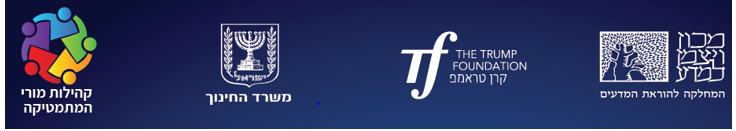 קהילת מהלכי"םמעלים את הרף לכיתות מתמטיקהקהילת מורי מתמטיקה בדרכא
מכון ויצמן למדע, המחלקה להוראת המדעים
מפגש שלישי קהילת דרכא
פברואר 2023
פויה- מתמטיקאי יהודי הונגרי, 1887-1985
ממפגש קודם
מהלכי"ם - מפגש שני קרית גת
בעיית שלושת הריבועיםעדש"ה
נתונים 3 ריבועים זהים, ו-3 משולשים ישרי זווית זהים, בהם קודקוד הזווית הישרה מונח במפגש אלכסוניו של כל ריבוע.
התלמידים מתבקשים לסדר את הצורות לפי גודל השטח המשותף לריבוע והמשולש.

פתרון המשימות

אפיון המשימות
מהלכי"ם - מפגש שני קרית גת
מה דומה ומה שונה בין שתי המטלות (הריבועים והשוקולד)?
מה המשמעות  של סדר המטלות?
באיזו כיתה ולאיזו מטרה הייתם לוקחים את המשימות, ובאיזה אופן?
מהלכי"ם - מפגש שני קרית גת
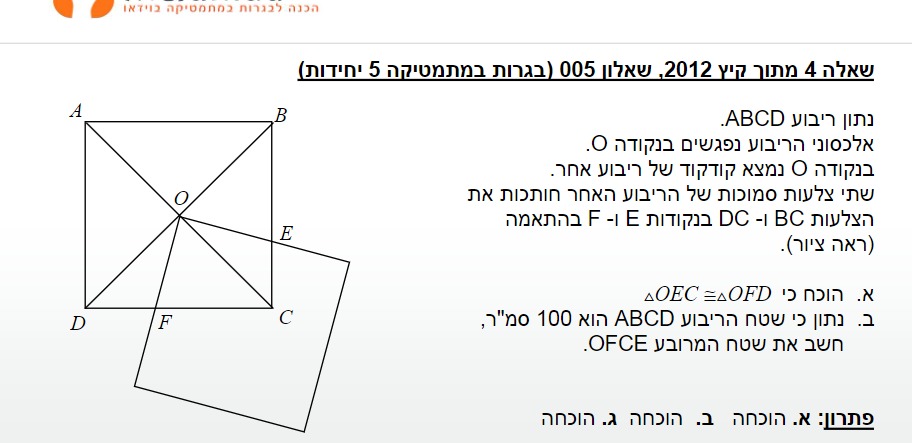 בעיית שלושת הריבועים
הבעיה עוסקת בשטח שנתחם בתוך ריבוע בין השוקיים של זווית ישרה אשר קודקודה מונח במרכז הריבוע. המטרות קשורות לעיסוק בגאומטריה של מרובעים, בעיקר ריבוע, בחפיפת משולשים וחישובי שטח שתלמידי כיתה ח', ט' אמורים לדעת. 
מתוך בניית המצבים ניתן לזהות משולשים ישרי זווית חופפים, שמתקבלים ע"י סיבוב. היישומון ממחיש זאת ממש. השטח שנגרע בצד אחד ע"י הסיבוב, מתווסף בצד השני. לכן כל שלושת השטחים שווים.
המשך ניתוח- שלושת הריבועים
ישומון ריבוע
https://www.geogebra.org/m/sp7tdwb5
שלושת הריבועים וסימטריה
דרך התבוננות במרובע הנתחם תוך כדי סיבוב הזווית ביחס לריבוע: כל אחת מהשוקיים של הזווית המסתובבת נמצאת בהכרח ברבעון אחר של הריבוע. אם נמקם את הרבעון כך שהפינה השמאלית העליונה, נניח, היא קודקוד הזווית - נראה ששתי השוקיים הן במצב סימטרי לחלוטין ביחס לאותו רבעון, ולכן גם מחלקות את הרבעון בדיוק באותה צורה, כלומר שני החלקים שנוצרים יהיו חופפים בהתאמה. כעת קל לראות שחלק א' וחלק ב' ביחד נותנים רבעון שלם בדיוק ולכן ה"סתם מרובע" שלנו, שהוא חלק ב + החופף של חלק א, שווה בשטחו לשטח רבעון.
שלושת הריבועים וסיבוב
ניתן לשאול, למשל: האם יש צורות נוספות, חוץ מריבוע, שגם עליהן נוכל לקבל רצף של צורות שוות בשטחן תוך סיבוב הזווית מעליהן? או שאלה דומה, אך בצורה אחרת: מה המיוחד בריבוע שמאפשר את קבלת הרצף הזה? כמובן שאפשר לענות על כך בכמה דרכים. התכונה הבסיסית של ריבוע שעונה על כך היא שריבוע הוא צורה שאם נסובב אותה סביב מרכזה ב-90 מעלות אז הריבוע המסובב יתלכד במדויק עם הריבוע המקורי. זוהי תכונה "חזקה" ! מרובע שאינו ריבוע לא יקיים אותה. מה שחשוב לשים לב הוא שתכונה זו מספיקה לגמרי כדי לקיים את "ההסבר" שנתנו קודם.
מטרות
פיתוח חשיבה ביקורתית, יצירת עניין ושיח מתמטי בכיתה.
יצירת הכללות והתבוננות בצורות הדינאמיות.
הפיכת התלמיד ללומד פעיל.
בתחום התוכן: העמקה במושג השטח ובתכונות של מרובעים, תוך שימוש בידע קודם (חפיפת משולשים) ובשיקולים נוספים.
מטרות נוספות......
המאגר https://mashal.weizmann.ac.il/mod/page/view.php?id=557טופס דיווח על הפעלה של בעיה   קורס: קהילת מהלכים קבוצה א ברשת דרכא - תשפ"ג (weizmann.ac.il)
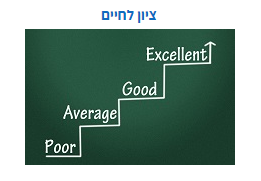 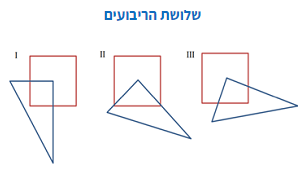 מהלכי"ם - מפגש שלישי, דרכ"א
בעיית תיקון ציון
לאור הישגי הכיתה במתמטיקה, הציעה המורה 4 הצעות לפקטור (תיקון ציון), לדיון בכיתה.
4 ההצעות
עיון בתיקון...
פתרונות ורעיונות מרכזיים בבעיה
מדריך למורה...
משוב
מה מהרעיונות החדשים אקח לעצמי?
מה אקח לעמיתי?
מה אקח לכיתה?
מדוע?......  

קישור לשאלון משוב